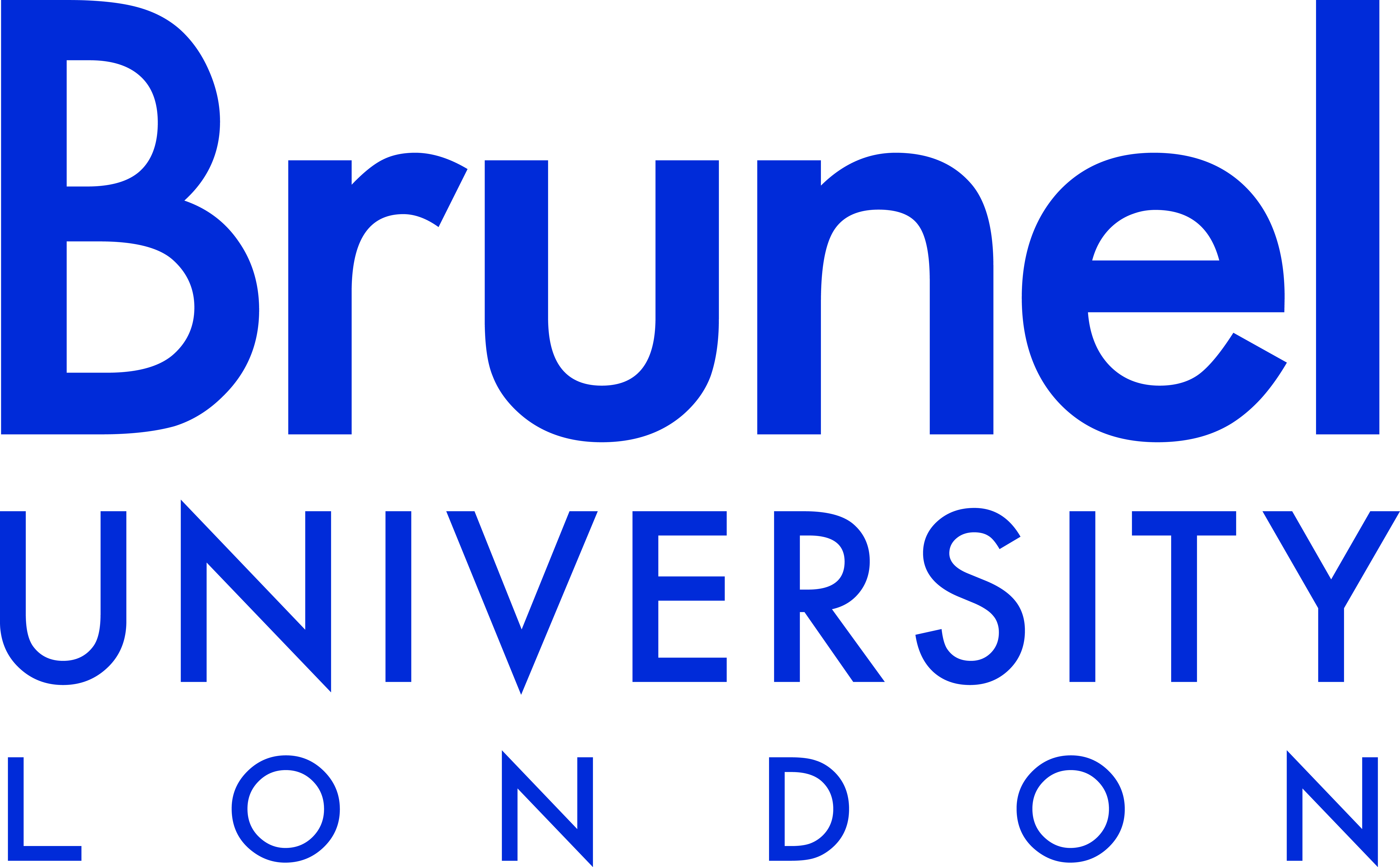 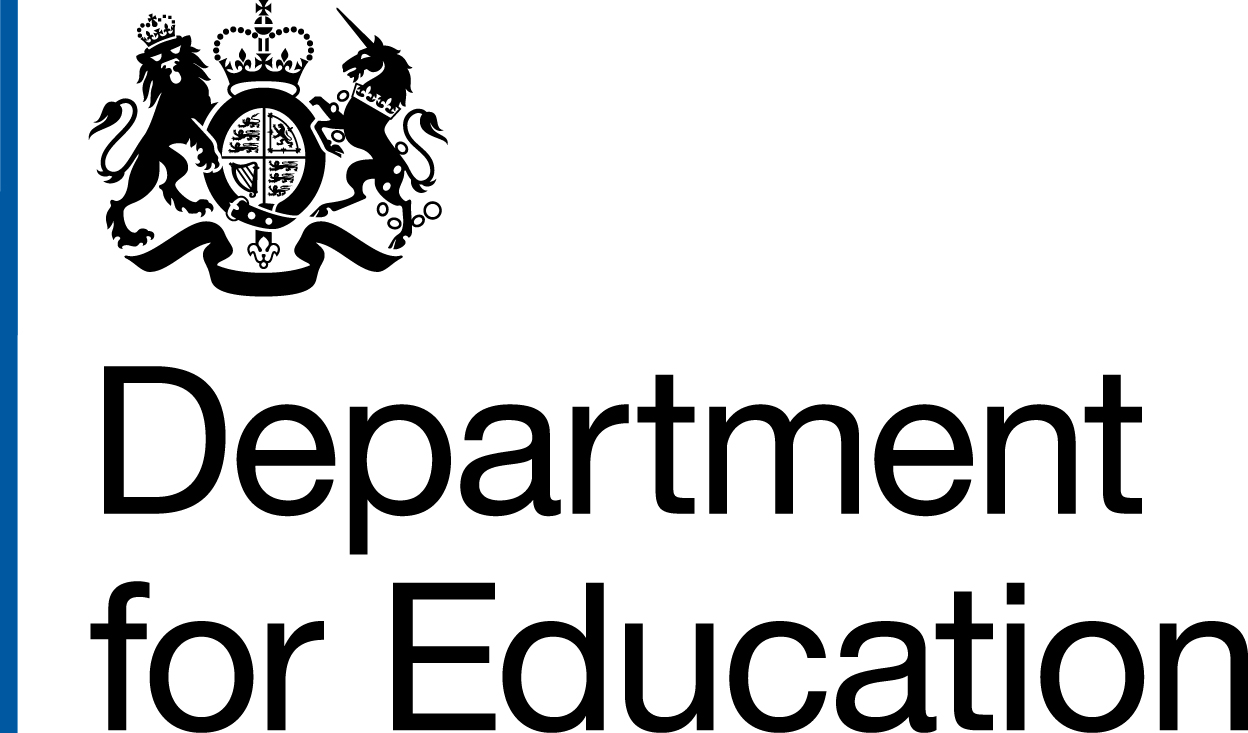 Enhancing Mathematical Learning through Talk
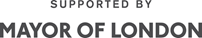 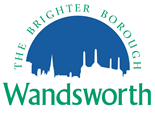 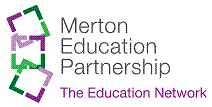 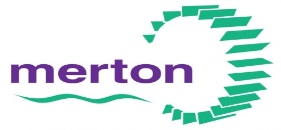 Next Steps
Task 1a: explore maths talk opportunities with a small group(s) of children
Task 1b: maths talk - try one new thing
Task 2: complete two or more readings  
Task 3: continue to refresh your mathematics subject knowledge
Task 4: make a list of the six things to send to Christine by July 31st 2014 c.h.mitchell@exeter.ac.uk
Next Steps
Assessment working party. (Details to be sent to you by the first week of term)
September - baseline assessment
30th September 2014 (pm)  - project re-energising event -  hub groups established
16th October2014 - CPD Day 3 – agenda includes ‘engaging parents’ pathway
November 2014 – first hub group meetings
Spring 2014 – CPD Day 4
Dissemination conferences – Summer 2015